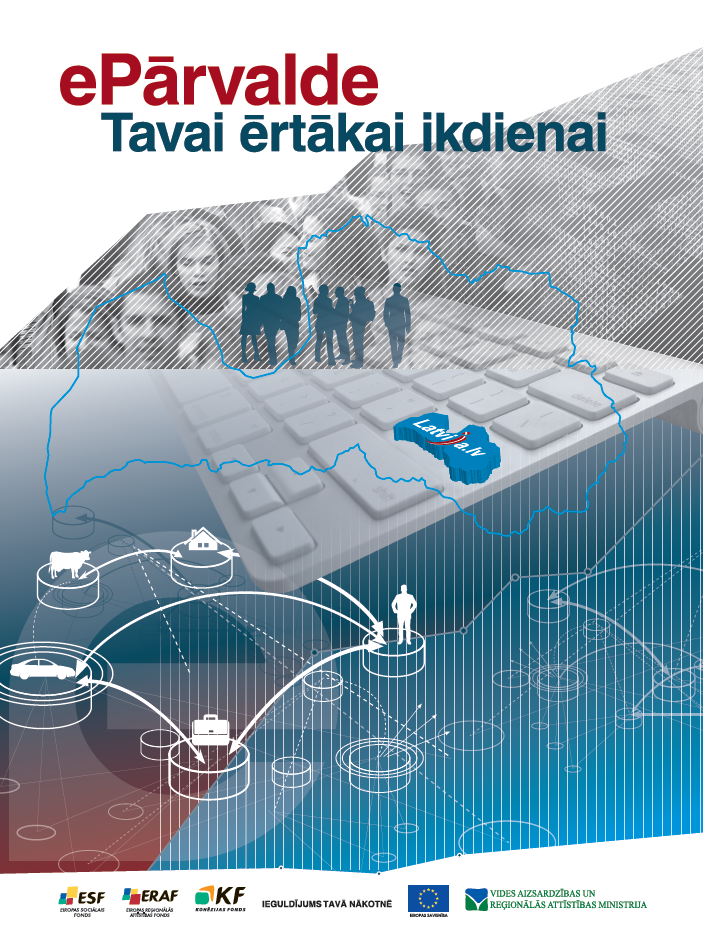 Informācija par darbības programmas „Infrastruktūra un pakalpojumi” 3.2.2.2.aktivitāti 
„Publisko interneta pieejas punktu attīstība”


Kurzemes plānošanas reģiona 
Attīstības padomes sēde Nr. 05



Rīga, 2012.gada 26.septembrī
Vispārējā informācija
Mērķis:
	Paaugstināt piekļuves iespējas internetam pēc iespējas plašākām sabiedrības grupām, nodrošinot piekļuvi publiskās pārvaldes un komercsabiedrību piedāvātajiem elektroniskajiem pakalpojumiem un informācijai, lai veicinātu iedzīvotāju iekļaušanos sabiedrības sociālajos, ekonomiskajos un kultūras procesos un uzlabotu viņu dzīves kvalitāti
Normatīvo aktu bāze:
	2011.gada 11.oktobra Ministru kabineta noteikumi Nr.792 “Noteikumi par darbības programmas “Infrastruktūra un pakalpojumi" papildinājuma 3.2.2.2.aktivitāti “Publisko interneta pieejas punktu attīstība””
Plānotais rezultāts
	Izveidoti 547 jauni vai pilnveidoti esošie Publiskie interneta pieejas punkti – katrā republikas pilsētā (izņemot Rīgu), novadā vai novada teritoriālajā vienībā (pilsētā, pagastā) ne vairāk kā viens publiskais interneta pieejas punkts
Prognozējamie projekta īstenošanas posmi
Aptauja, pašvaldību vajadzību precizēšana
12.2012
MK noteikumu precizēšana
līdz 12.2012
Projekta iesniegums
01.2013.
Projekta īstenošana
12.2014.
Projekta rezultātu uzturēšana
2015.-2019.
PIPP skaits Latvijā
Esošā situācija
Datorparks
Esošā situācija
Papildaprīkojums
Esošā situācija
PIPP darba laiki (stundas nedēļā)
Esošā situācija
PIPP skaits Latvijā
Esošā situācija
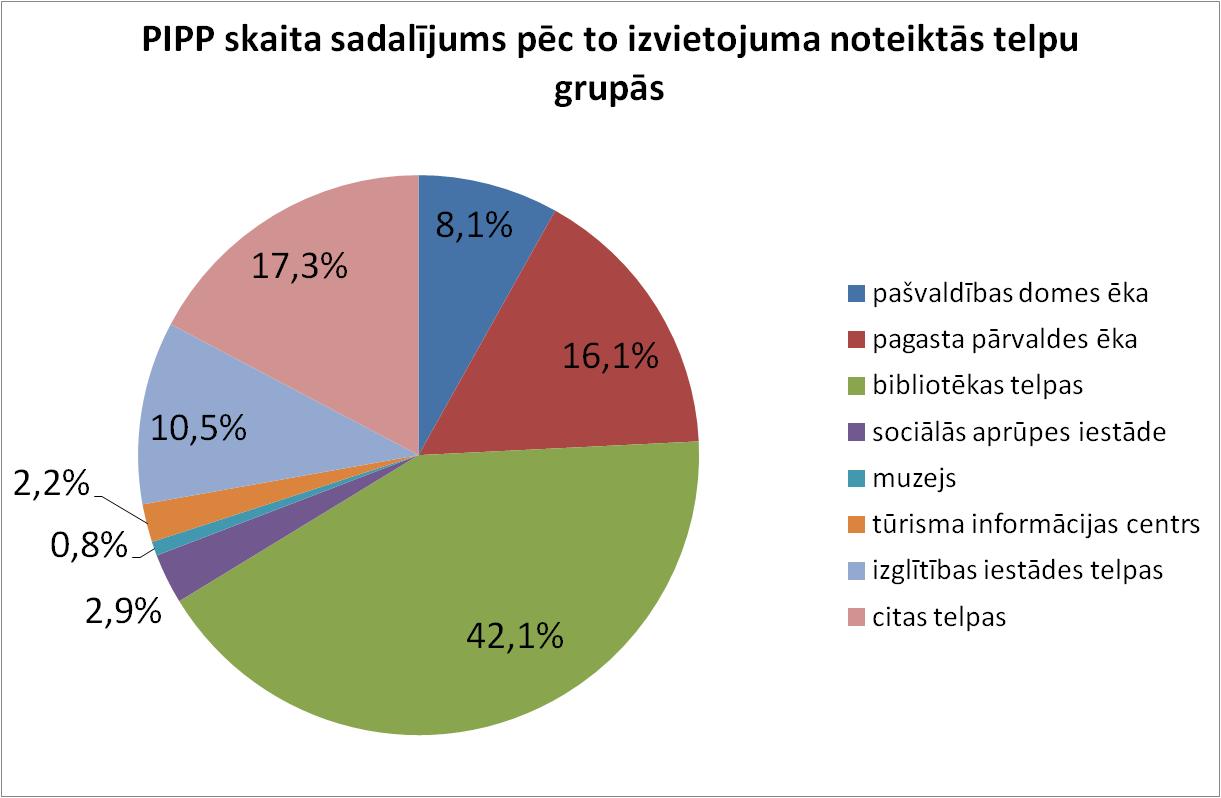 PIPP skaits Latvijā
Esošā situācija
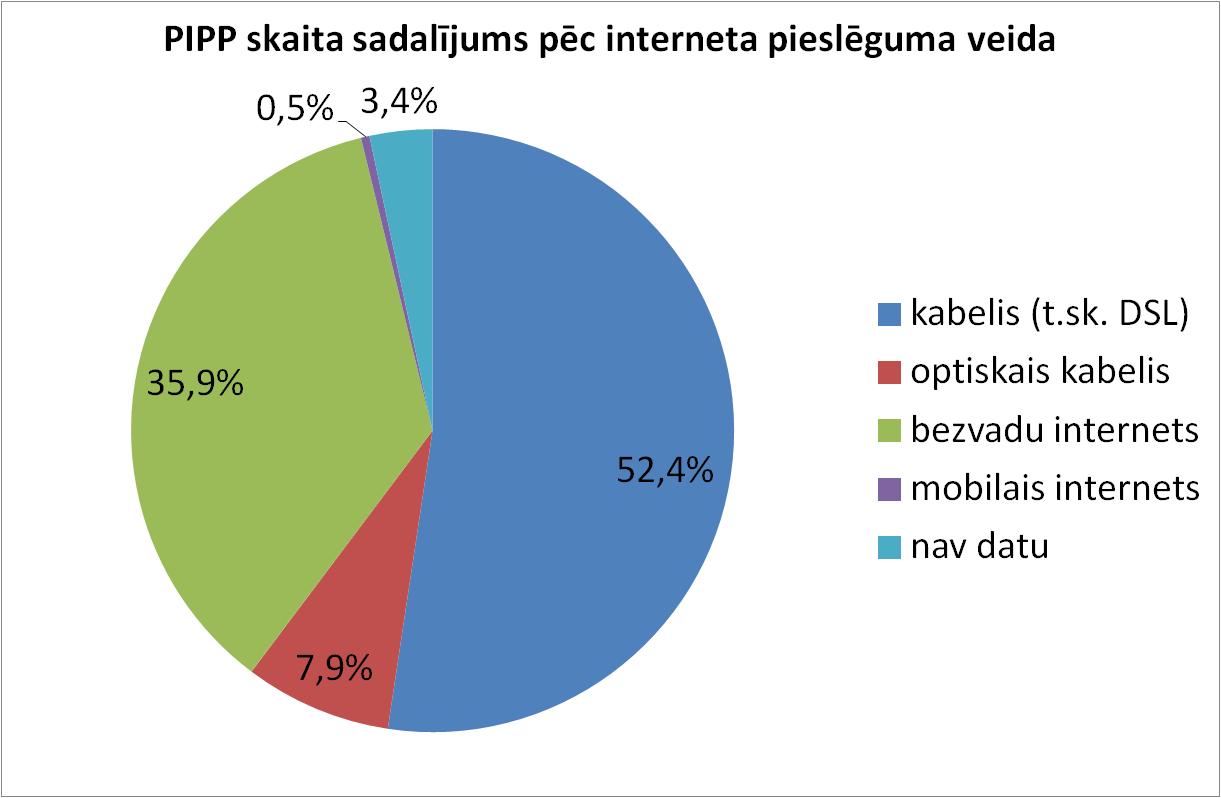 PIPP skaits Latvijā
Esošā situācija
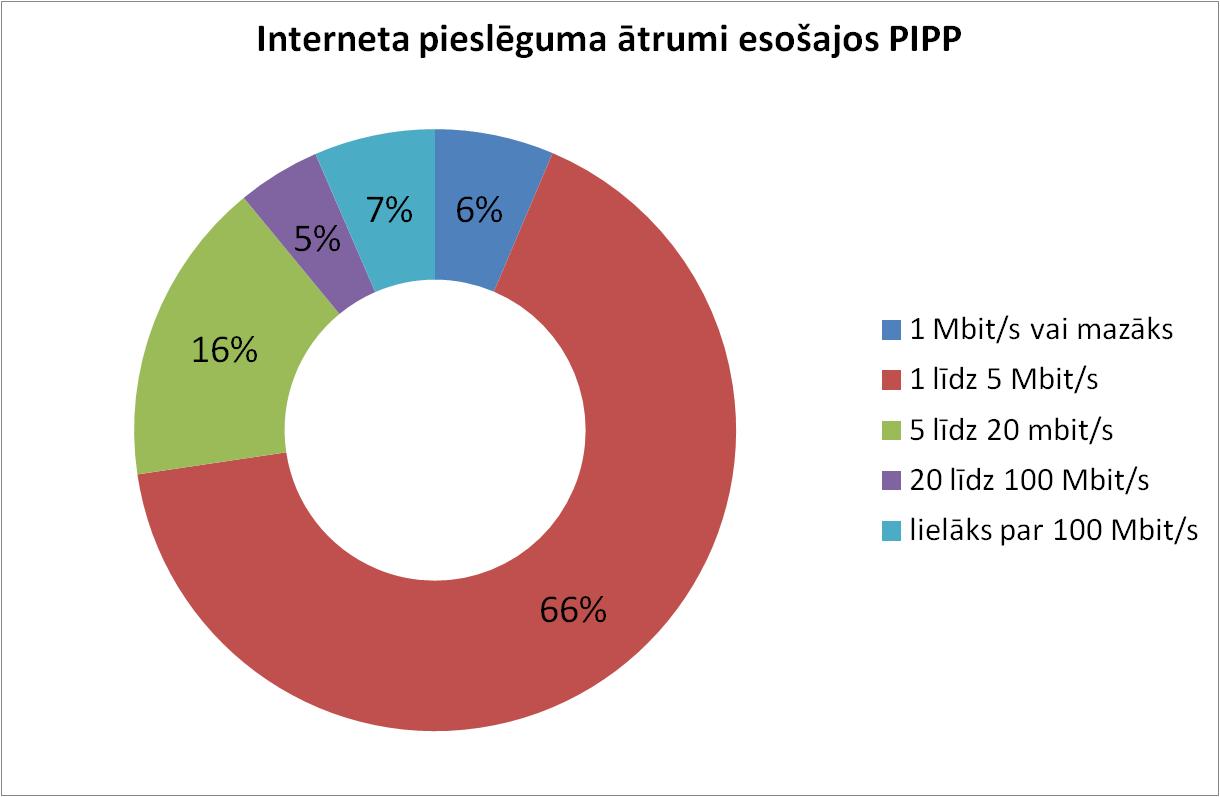 PIPP skaits Latvijā
Esošā situācija
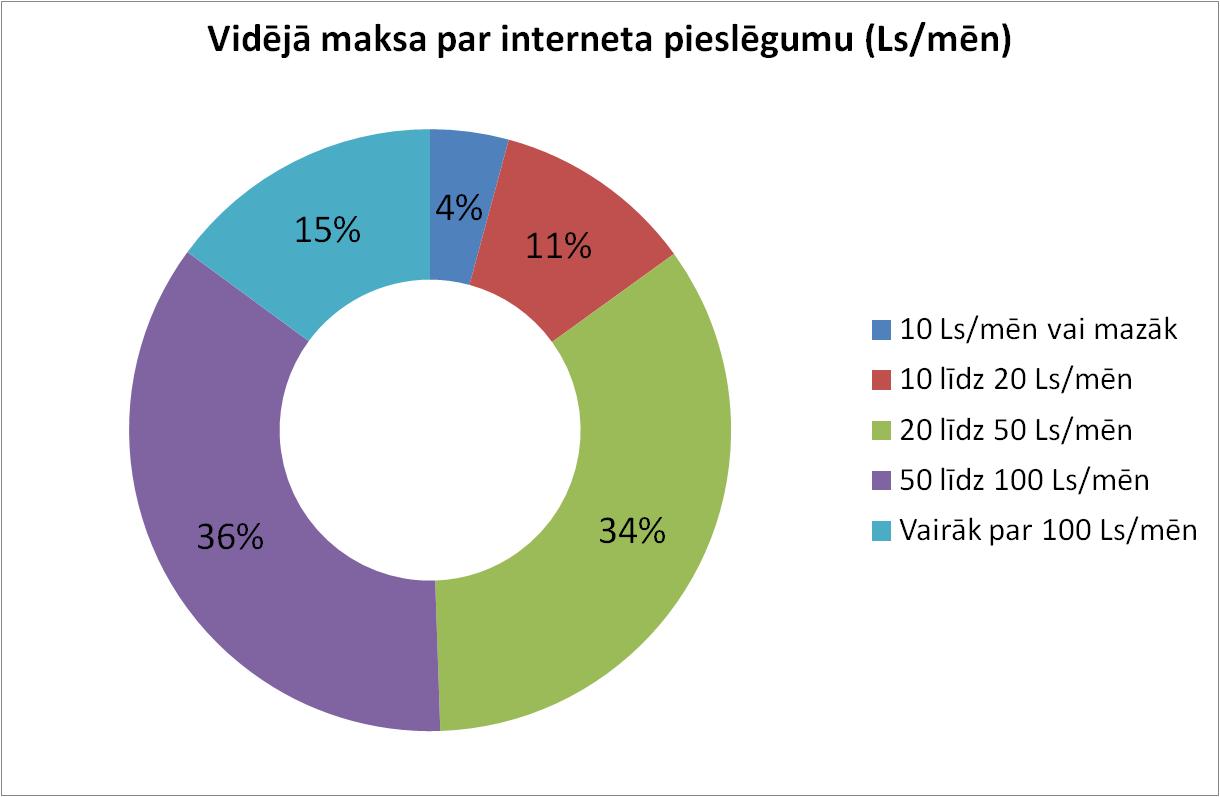 PIPP skaits Latvijā
Esošā situācija
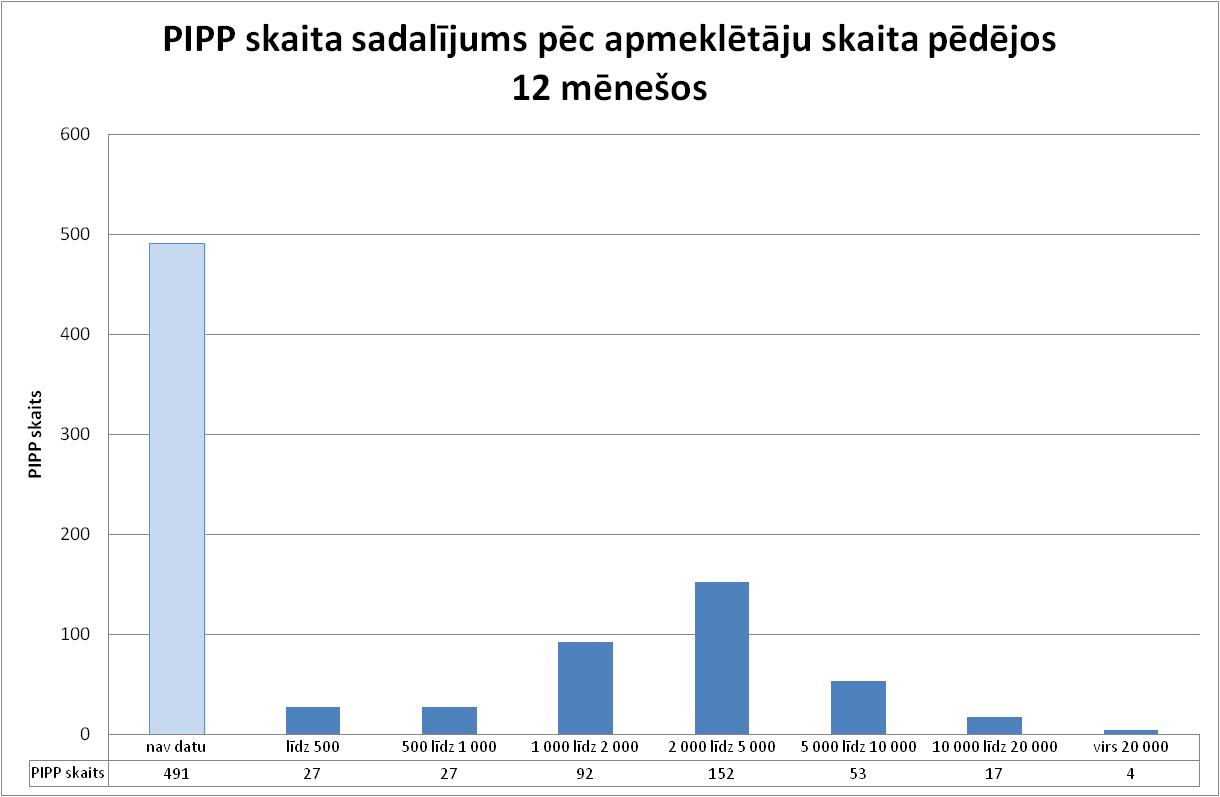 PIPP skaits Latvijā
Esošā situācija
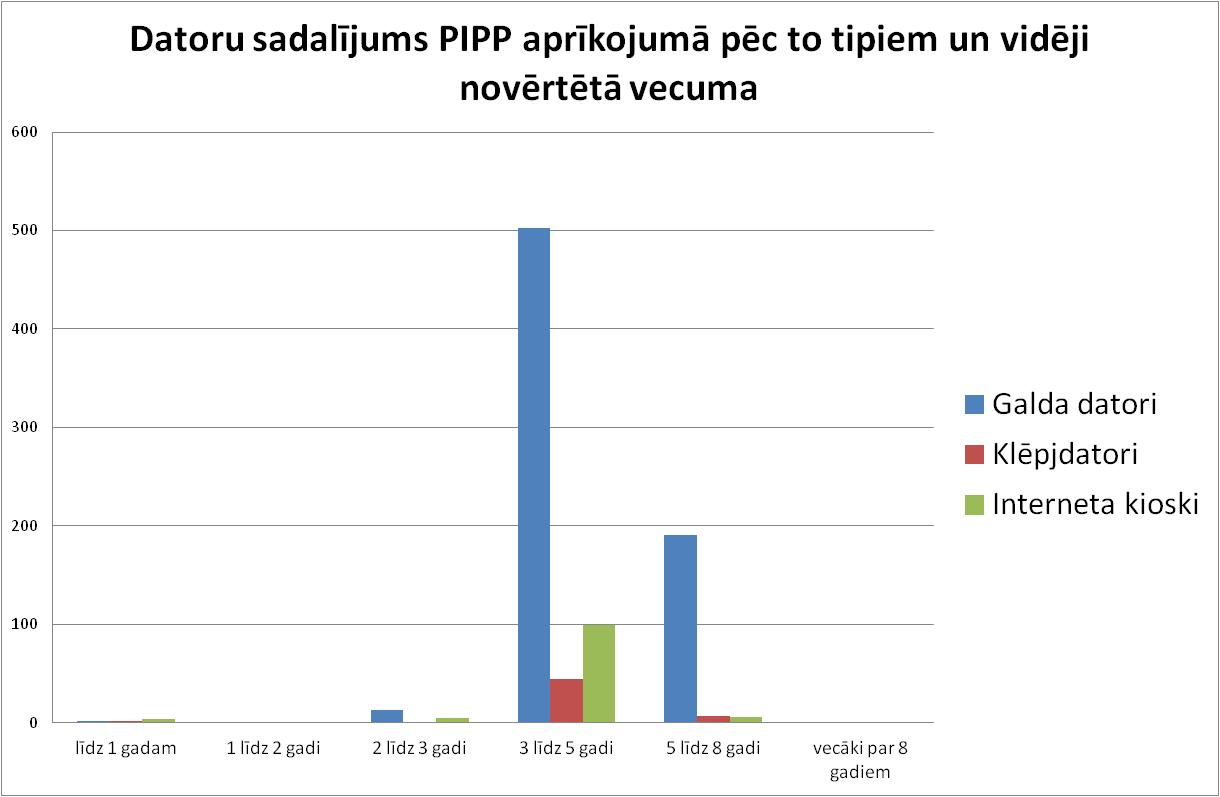 Esošā situācija
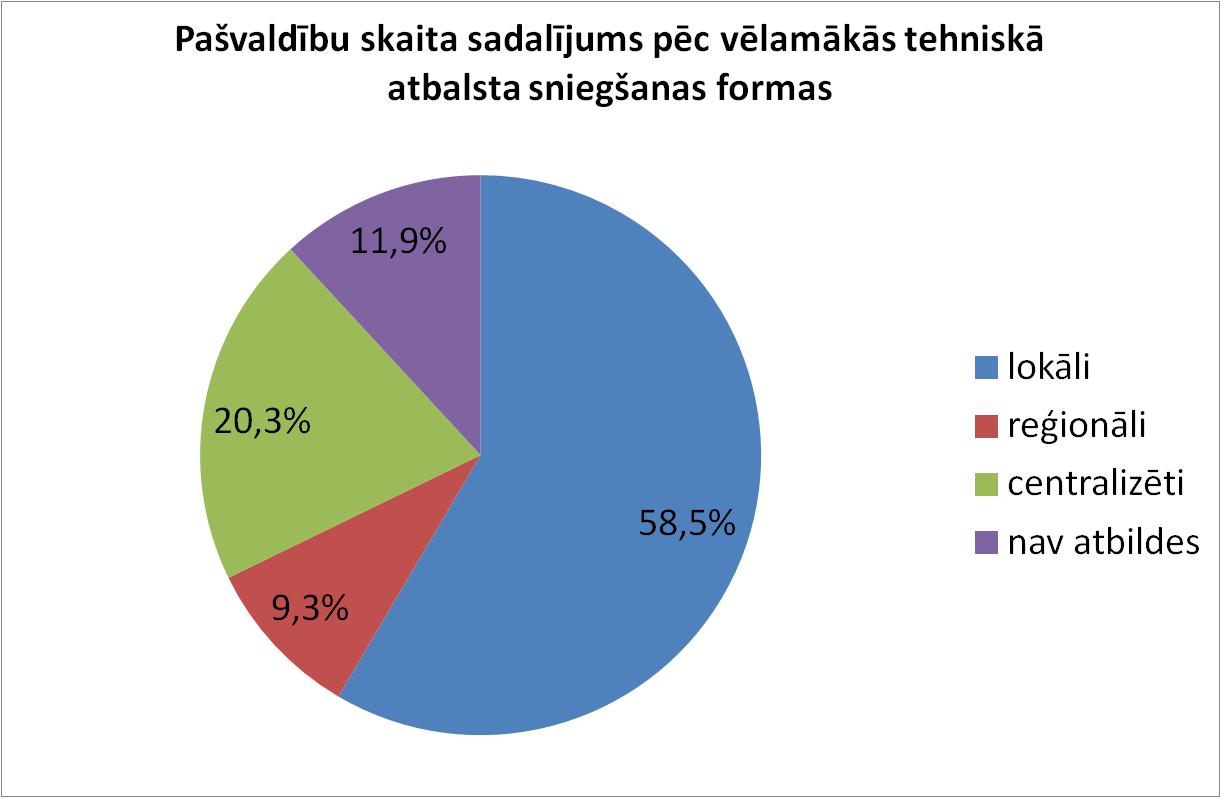 Pašvaldību vēlmes PIPP attīstībā
Sinerģija
Infrastruktūra
?  1. 3.2.2.3.apakšaktivitāte „Elektronisko sakaru pakalpojumu vienlīdzīgas pieejamības nodrošināšana visā valsts teritorijā (platjoslas tīkla attīstība)” sinerģijā ar PIPP nodrošinās piekļuvi internetam
?  PIPP paredzēts kā Vienas pieturas aģentūras sastāvdaļa
Saturs
Atvērtie dati, e-pakalpojumi (valsts un privātie), t.sk. 3.2.2.1.1.apakšaktivitātes “Informācijas sistēmu un elektronisko pakalpojumu attīstība” ietvaros radītie e-pakalpojumi
Lietotājs
publicitātes pasākumi (e-prasmju nedēļa), iedzīvotāju un valsts pārvaldes darbinieku apmācība (2014.-2020.)
Finansējums
Aktivitātei pieejamais kopējais finansējums – 3 000 000 latu, tai skaitā:
 ERAF finansējums – 2 550 000 latu;
pašvaldību budžeta finansējums – 450 000 latu;
Atbalsta intensitāte – 85%.

Finansējuma sadalījums pa reģioniem
Attiecināmās izmaksas un prasības PIPP uzturētājiem
Galvenās attiecināmās izmaksas:
jauna interneta pieslēguma ierīkošana vai esoša interneta pieslēguma jaudas palielināšana; 
bezvadu interneta pieejas zonas izveide vai paplašināšana; 
datortehnikas un biroja tehnikas iegāde; 
datortīkla un datortīkla komunikāciju iekārtu iegāde; 
programmatūras iegāde; 
publisko interneta pieejas punktu sagatavošana ekspluatācijai.

Prasības sadarbības partneriem (pašvaldībām):
PIPP jāuztur par pašvaldības līdzekļiem;
jānodrošina telpas PIPP izvietošanai;
jānodrošina atbilstošs personāls.
Galvenie PIPP nosacījumi?
Esošie nosacījumi:
Administratīvajā vienībā ne vairāk kā viens PIPP
PIPP izmaksas nepārsniedz 5 500 latu

Noteikts viens PIPP standarts pilna pakalpojumu klāsta sniegšanai

Sadarbības partneri - pašvaldības
cetralizēta projekta vadība un uzturēšana
Iespējamās izmaiņas:
Nav ierobežojumu PIPP skaitam, kopējām izmaksām nepārsniedzot 5500 latu administratīvajā vienībā


Papildus pilna/nepilna pakalpojumu klāsta standartam paredzēt tikai bezvadu tīkla nodrošināšanu
Projektu iesniedzējas - pašvaldības

Decentralizēta projekta vadība un uzturēšana
PIPP standarts?
PIPP jānodrošina šādus pakalpojumus: 

bezvadu pieeju internetam visu diennakti vismaz 50 metru rādiusā ap publisko interneta pieejas punktu; 
pieeju datoriem ar noteiktu minimālo programmatūru (dokumentu, tabulu un attēlu rediģēšana, dokumentu digitalizācija un digitalizēto dokumentu apstrāde, e-paraksts) un pieslēgumu internetam; 
iespēju digitalizēt dokumentus A4 un A3 izmērā; 
iespēju izdrukāt krāsainus un melnbaltus dokumentus A4 un A3 izmērā; 
iespēju pieslēgt apmeklētājiem piederošus datu nesējus, veikt tiem antivīrusu pārbaudi un darboties ar tiem.
Citi apstākļi
PIPP vietas izvēle?

Pašvaldību domes ēkās
Pagastu pārvalžu ēkās
Bibliotēkās
Sociālās aprūpes iestādēs
Muzejos
Skolā (t.sk. mūzikas, sporta)
Pašvaldību kapitālsabiedrību ēkās
Slimnīcās, poliklīnikās
Autoostās, dzelzceļa stacijās
Iepirkumi?

Datortehnika tiks pirka EIS
Programmatūras licences tiks pirktas EIS
Tīkla iekārtās, tīkla ierīkošana – centralizēts iepirkums, ar daļu skaitu, kas atbilst pašvaldību skaitam 
Interneta pakalpojumi - centralizēts iepirkums, ar daļu skaitu, kas atbilst pašvaldību skaitam
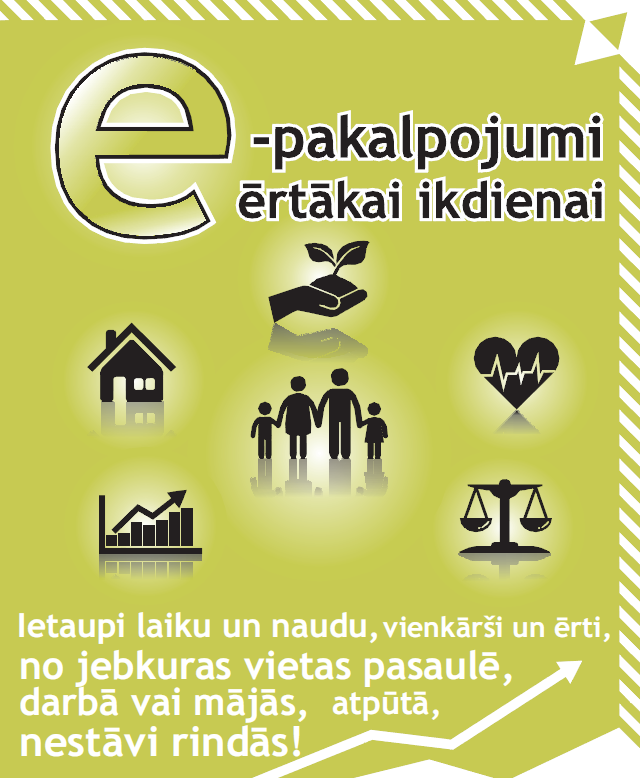 Paldies par uzmanību!
Ritvars Timermanis
Elektroniskās pārvaldes departamenta
Elektroniskās pārvaldes attīstības instrumentu nodaļas vadītājs
 
LR Vides aizsardzības un reģionālās attīstības ministrija,
Lāčplēša iela 27, LV-1011.
Tālr.: 67770324;
Mob.tālr.: 22032922.
Ritvars.Timermanis@varam.gov.lv
www.varam.gov.lv